مدل ترکیبی و بکارگیری آن در شبیه سازی جریان دوفازی گاز و نفت در محیط متخلخل سعید شیخیآبان 95
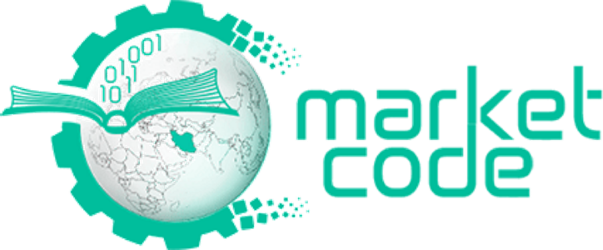 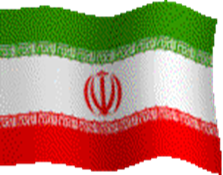 شبیه‌سازی‎ جریان چند فازی در محیط متخلخل 

تولید از یک مخزن هیدروکربنی

 تزریق سیال در فرایندهای ازدیاد برداشت
مدل‏‌سازی ترکیبی 

معادلات دیفرانسیل‏ بقای جرم برای هر جزء 

معادلات جبری برای شرایط ترمودینامیکی (محاسبات فلش)
فرضیات

مخزن دما ثابت می باشد.

سیال تراکم پذیر است و تخلخل مخزن با فشار تغییر نمی کند.

مخزن بدون ترک در نظر گرفته می شود.

چشمه و چاه   تنها سیالات تزریقی و تولیدی می باشند.

فشار تزریق و برداشت در طول شبیه سازی ثابت است.
معادلات حاکم

معادله بقای مول برای هر جزء

معادله بقای مول برای کل سیستم هیدروکربنی

معادله بقای ممنتوم
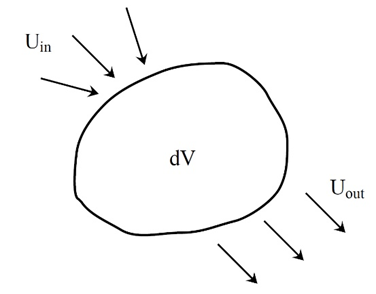 معادلات نهایی گسسته‌شده






معادله‌ی فشار:





پایستگی مولی اجزا:
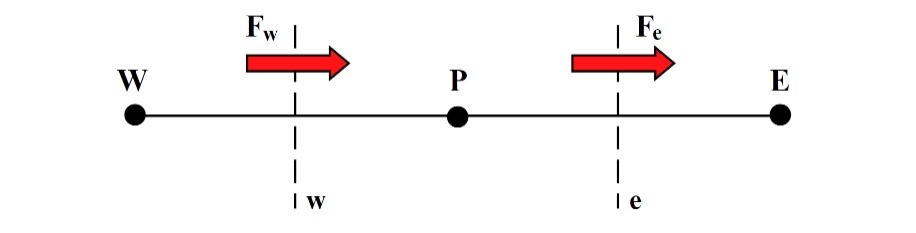 معادلات نهایی گسسته‌شده



کسر مولی اجزا:
محاسبات فلش به کمک معادله حالت
یک دسته معادله جبری برای محاسبه شرایط ترمودینامیکی ایجاد می گردد.
محاسبات فلش به کمک معادله حالت
معادله حالت پنگ-رابینسون به شکل زیر می باشد:



فوگاسیته ی هر فاز با استفاده از معادله حالت به شکل زیر بدست می آید:
محاسبه خواص ترمودینامیکی


چگالی مولی




لزجت
توانمندیهای کُد
بررسی سیستم های چند جزئی و دو فازی هیدروکربنی

بررسی تعادل ترمودینامیکی دو فاز گاز و مایع هیدروکربنی و محاسبه        ترکیب اجزا در هر فاز

محاسبه ترکیب اجزا پس از تزریق گاز در یک مخزن هیدروکربنی یک بعدی پس یک زمان مشخص با وجود دو فاز گاز و نفت
آنچه در این کد خواهید آموخت
1- معادلات حاکم بر مدل ترکیبی برای شبیه سازی مخازن هیدروکربنی
2- نحوه پیاده سازی محاسبات روش Flash برای محاسبه ترکیب اجزا در یک سیستم دو فازی و چند جزئی
3- چگونگی حل معادله بقای جرم به همراه معادلات تعادل ترمودینامیکی
4- نحوه اعمال شرایط مرزی در حل یک مخزن یک بعدی
5- چگونگی پیاده سازی روش  IMPES برای حل معادلات مدل ترکیبی
6- محاسبه چگالی مولی و لزجت یک فاز با چند جزء به کمک معادله حالت
آنچه در این کد خواهید آموخت
7- معادله حالت پنگ-رابینسون
8- آشنایی با معادله دارسی در یک جریان چند فازی و چند جزئی
9- گسسته سازی معادلات مدل ترکیبی با روش حجم محدود
10- نحوه بررسی فرایند تزریق گاز در یک مخزن یک بعدی و محاسبه ترکیب اجزا پس از مدت زمان دلخواه
نکات و الزامات
1- این  برنامه در نسخه های متلب 2013 به بالا قابل اجرا است.
2- خروجی ها در در صفحه Command برنامه قابل مشاهده است.
3- آشنایی اولیه با CFD و مفاهیم محیط متخلخل
4- آشنایی با مدل های شبیه سازی مخازن هیدروکربنی 
4- آشنایی با Finite  Volume Methods
5- آشنایی با زبان  Matlab
نتایج

سیستم چهار جزئی
نتایج

سیستم چهار جزئی
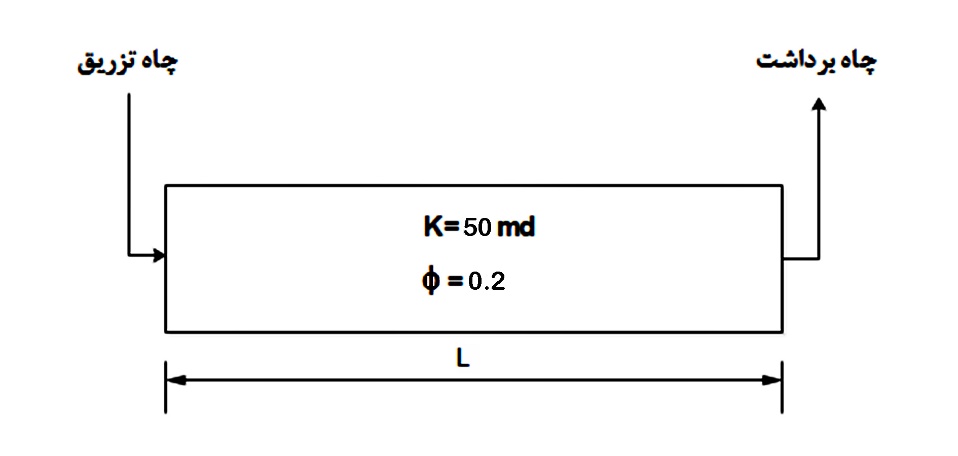 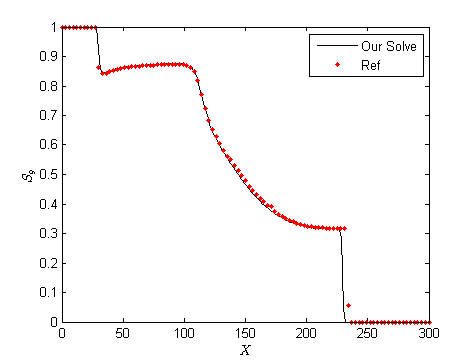 نتایج

سیستم پنج جزئی
نتایج

سیستم پنج جزئی
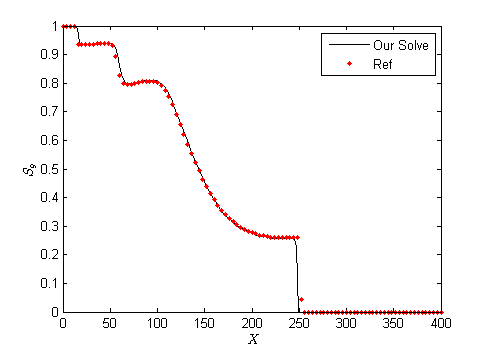 استقلال حل از شبکه

سیستم چهار جزئی با شبکه های مختلف
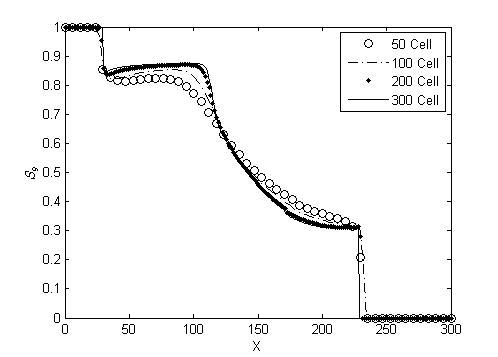 با تشکر 
           از 
                 توجه شما
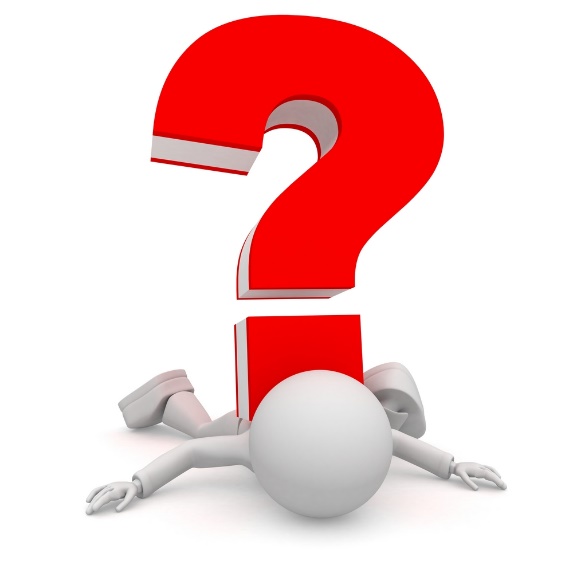